Организация действий в чрезвычайных ситуациях с использованием технологий виртуальной и дополненной реальности
2
Описание проекта
Наша миссия:
Основная миссия проекта заключается в использовании передовых технологий виртуальной и дополненной реальности для улучшения реагирования на чрезвычайные ситуации, а также для обучения.
Наши задачи: 
1.Разработка обучающих моделей
2. Настройка для разных профессий
3. Интерактивные учебные модули 
4. Обратная связь и оценка в режиме реального времени
5. Сотрудничество со службами экстренной помощи
6. Доступность и удобный дизайн
Целевые аудитории:
Спасатели
Организации экстренных служб
Учебные и образовательные учреждения
Широкая общественность
Частные предприятия
Составляющие проекта
3
1. Индивидуальные модули для разных профессий 
2. Интерактивная обучающая платформа 
3. Система обратной связи и оценки в реальном времени 
4. Интеграция с протоколами экстренных служб
5. Документация и учебные ресурс
6. Услуги технической поддержки и обслуживания
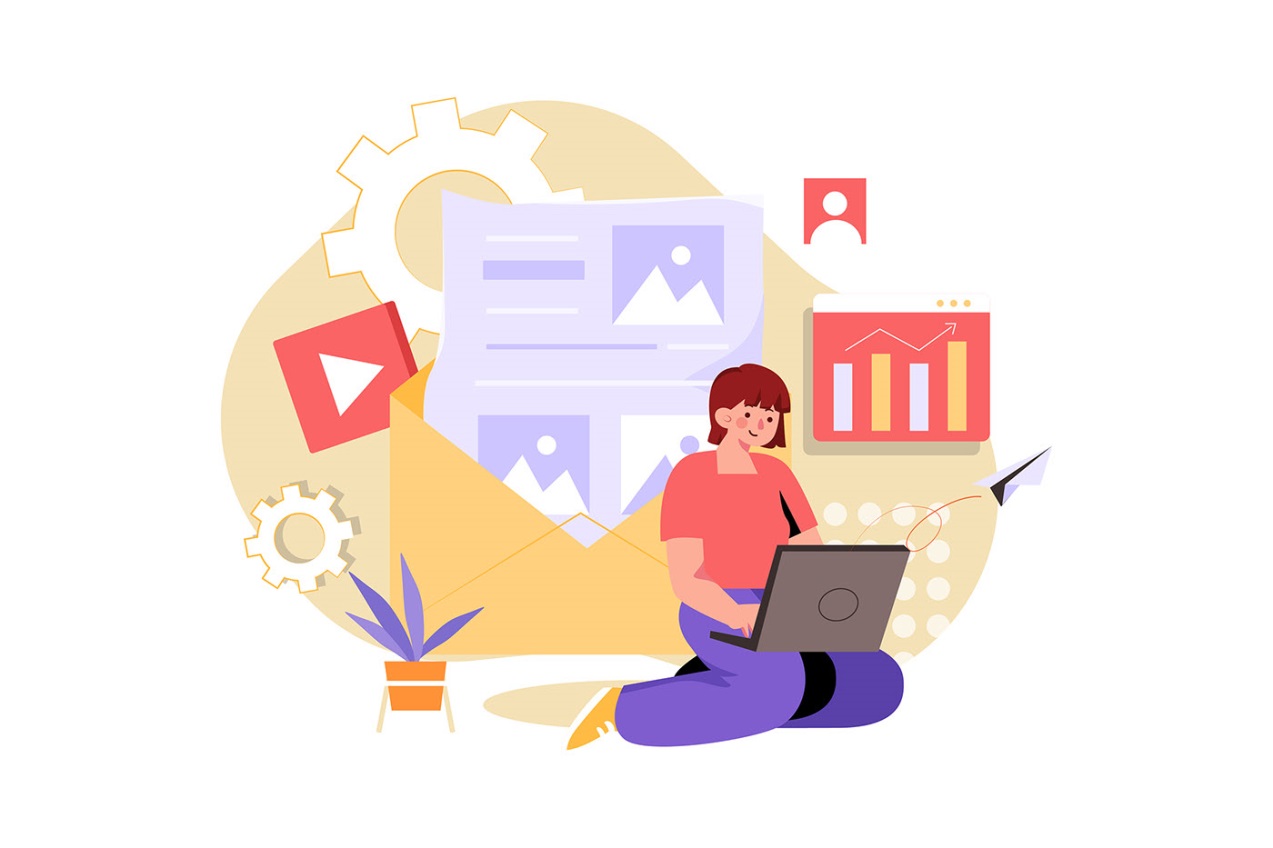 4
Ценности проекта для широкой общественности
1. Повышенная безопасность и готовность 
2. Доступное обучение
3. Повышение осведомленности общественности о важности готовности к ЧС
4. Знакомство с протоколами 
5. Душевное спокойствие
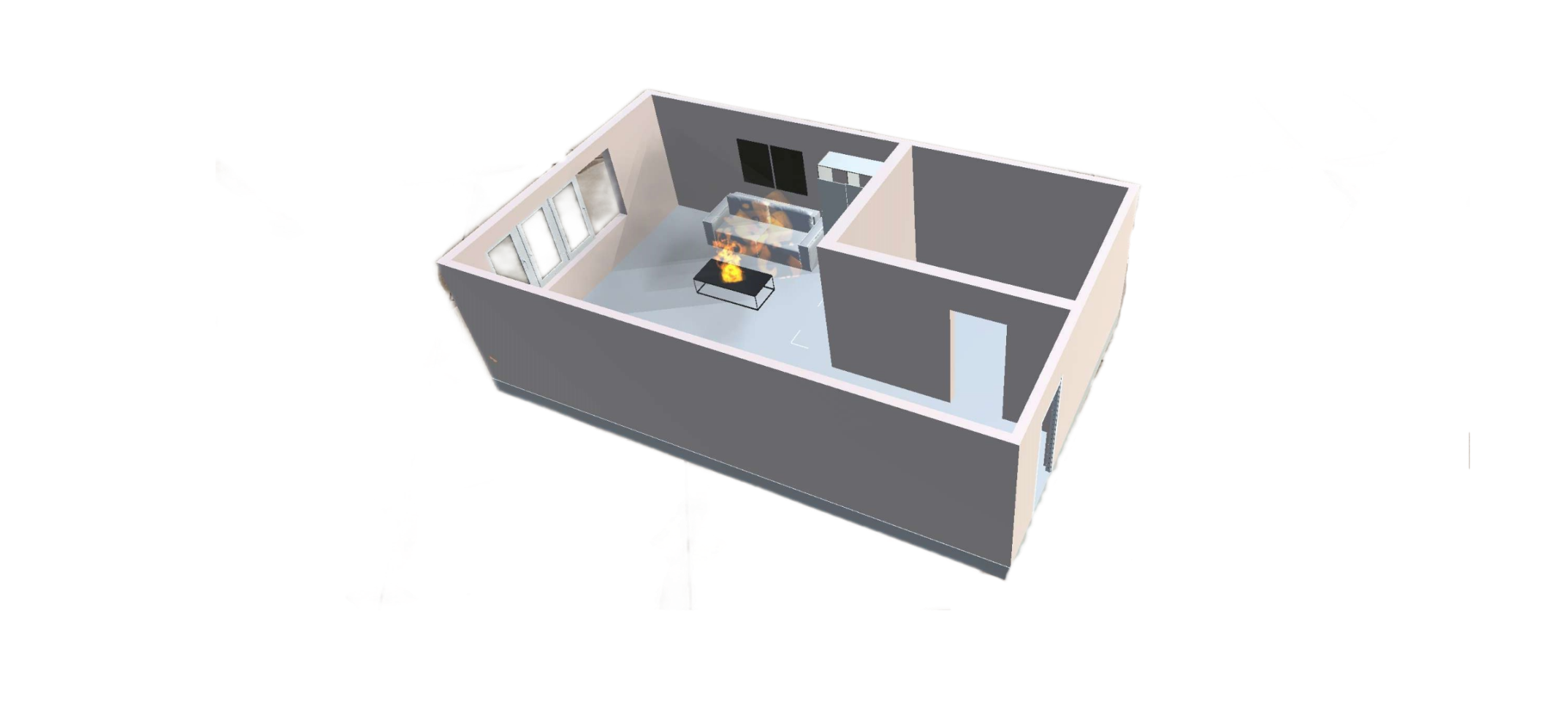 Ценности проекта для специалистов
5
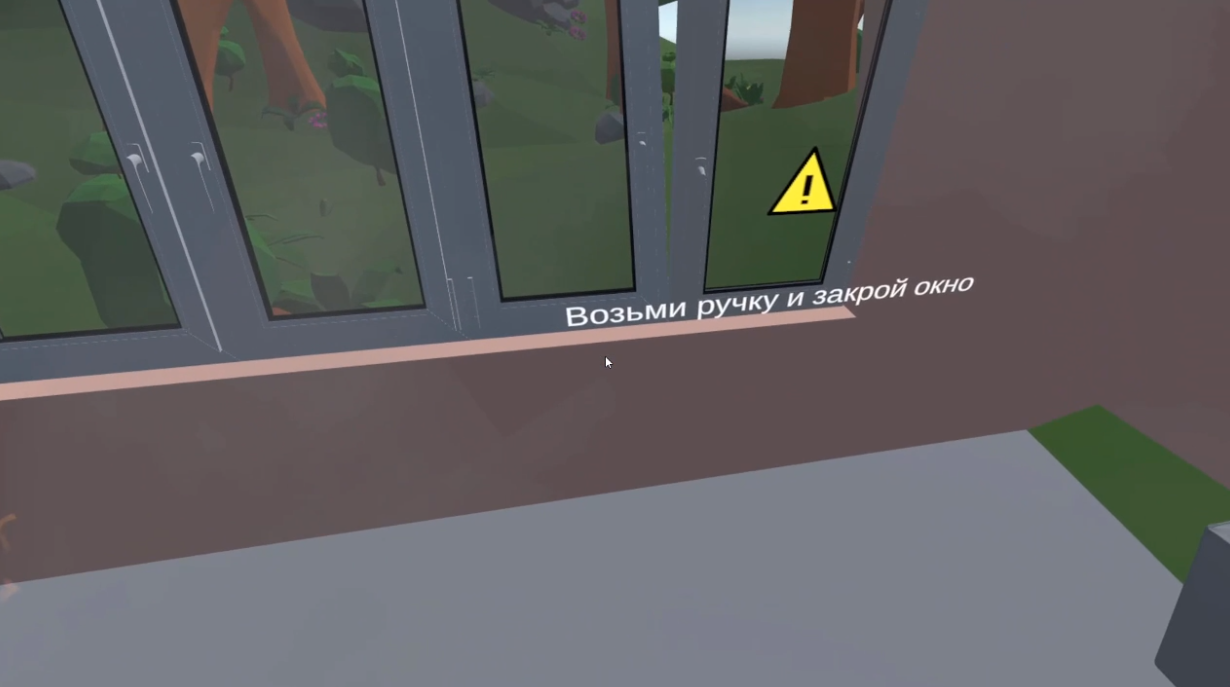 1. Расширенное обучение и развитие навыков 
2. Индивидуальные учебные модули
3. Помощь на месте и инструменты дополненной реальности
4. Улучшение сотрудничества и стандартизация
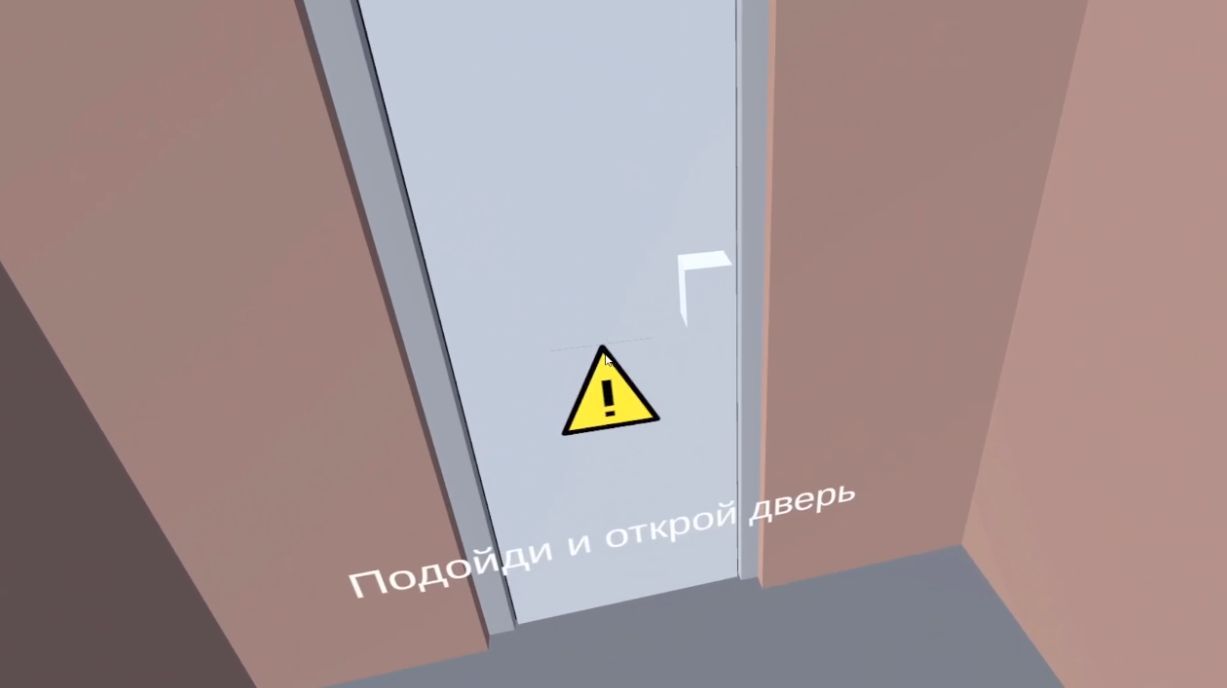 6
Ценности проекта для учебных заведений
1. Расширенные учебные программы
2. Реалистичная среда обучения
3. Индивидуальное обучение
4. Усовершенствованные средства обучения
5. Безопасность и снижение рисков
6. Возможности сотрудничества
7. Технологические навыки
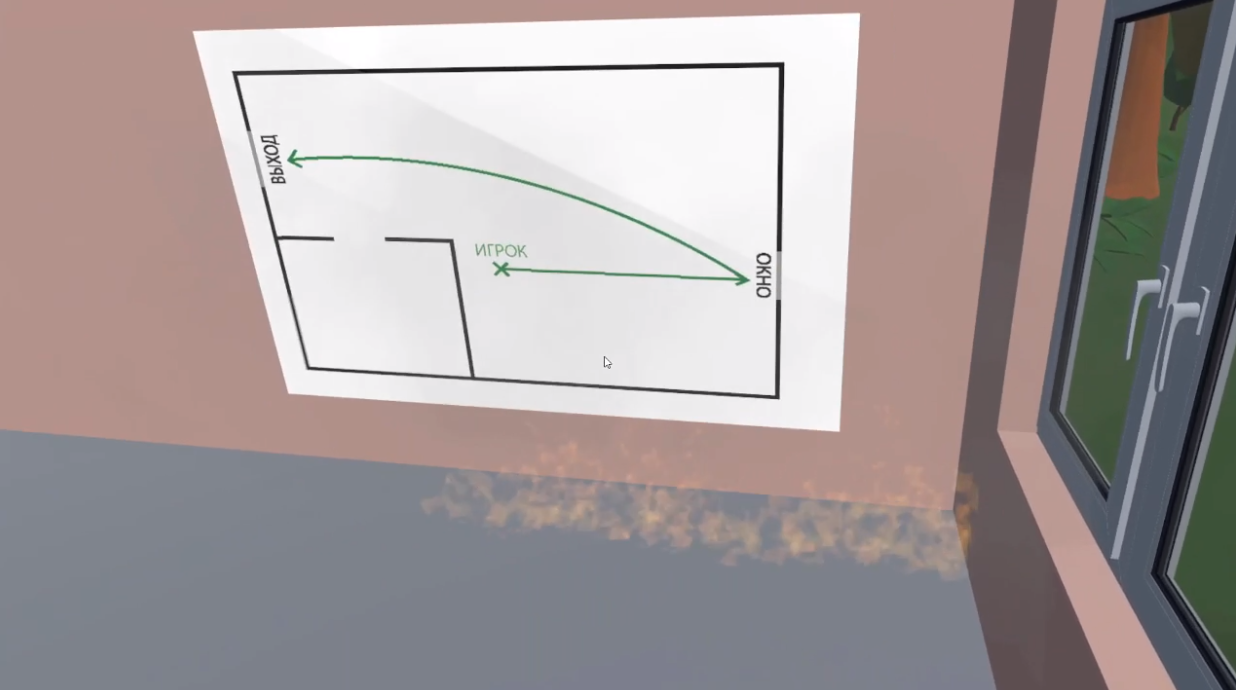 7
Анализ спроса
Спрос на VR обучение
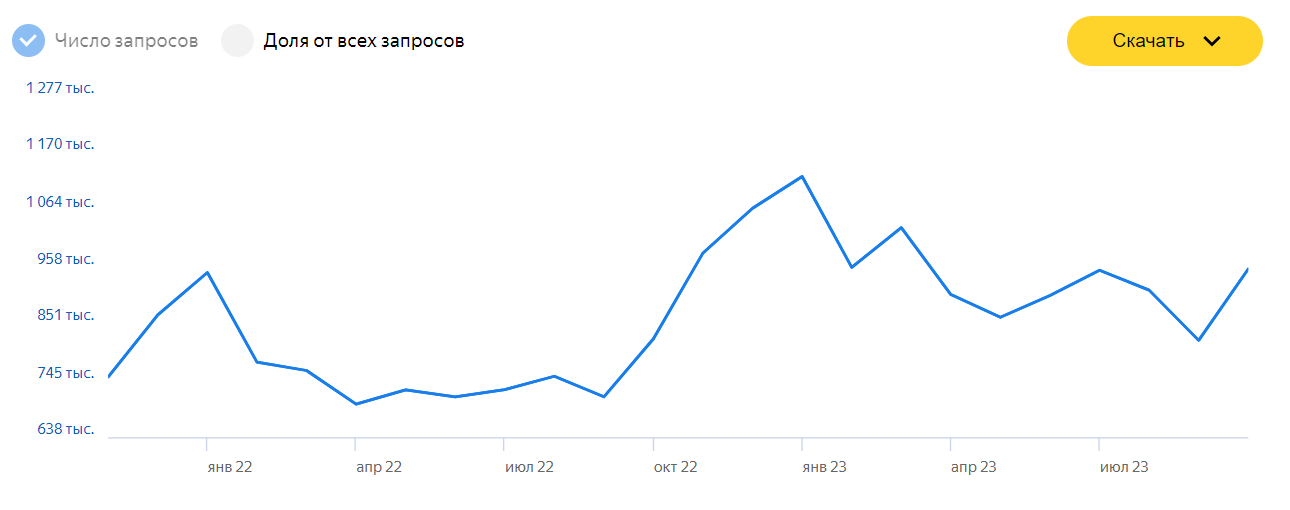 8
Анализ спроса
Спрос на AR обучение
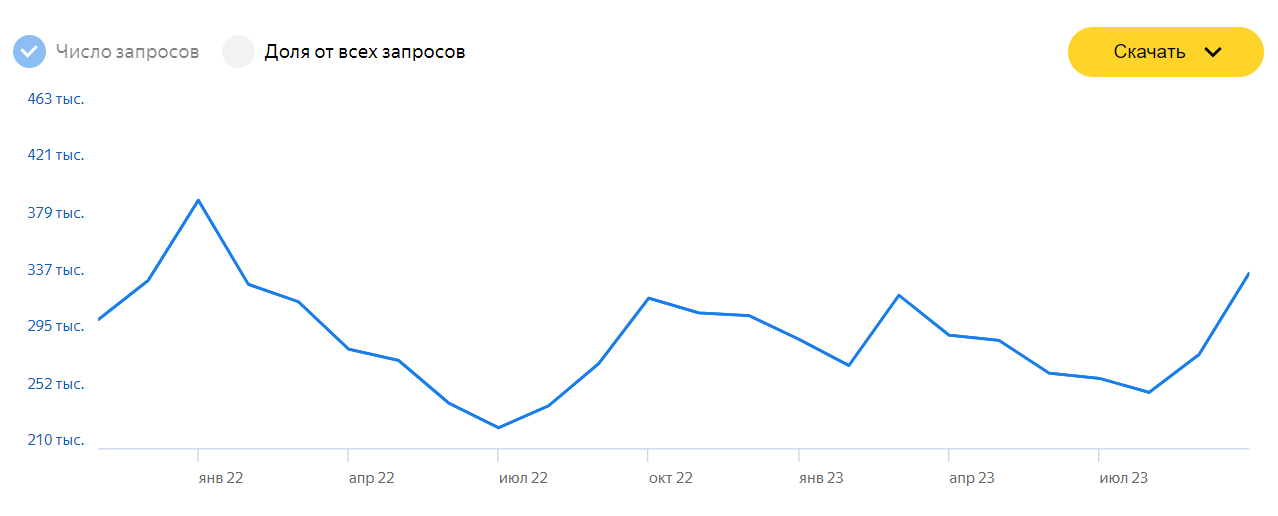 9
Конкуренты
10
План реализации проекта
1
Планирование
Определение стратегии для реализации проекта
2
Разработка
Разработка основных компонентов ПО
Масштабирование
3
4
Техническая поддержка
Внедрение нововведений и поддержка стабильной работы ПО
11
Бизнес модель
Для общественности:
Для предприятий:
1
1
Установка необходимого ПО
Создание ПО под нужды заказчика
Оплата ПО
Оформление подписки
2
2
Использование ПО
Использование ПО
3
3
Стоимость проекта
12
Для реализации проекта требуется сумма в размере: 1 300 000 рублей
Она будет направлена на:   1) Покупку необходимого оборудования 
2) Заработную плату
3) Разработку необходимого программного обеспечения
4) Рекламу и техническую поддержку
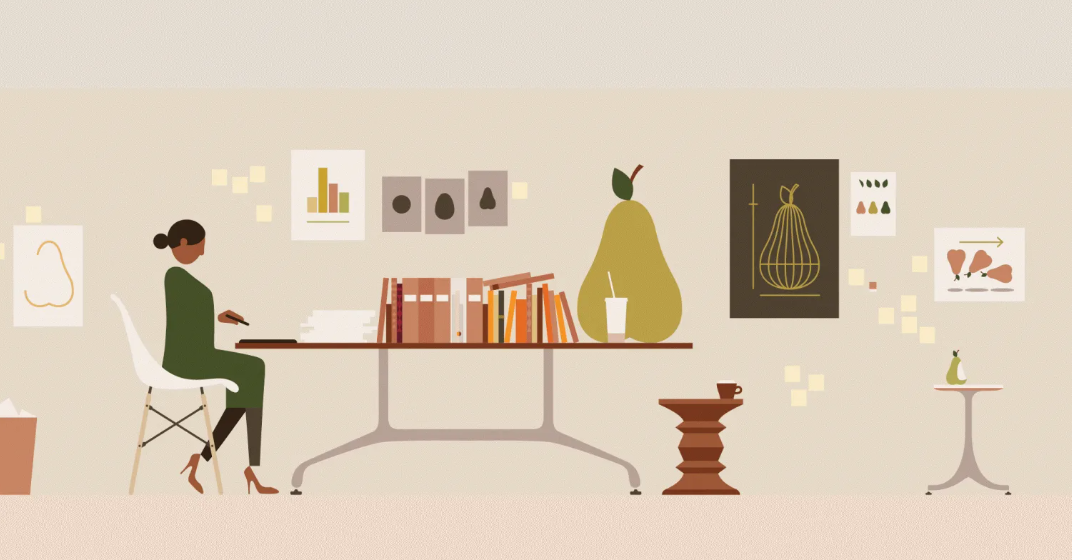 13
Наша команда
Сорокин Дмитрий

Роль в проекте:
Тестировщик
Суворкин Владислав

Роль в проекте:
3D-дизайнер
Королев Максим

Роль в проекте:
Главный разработчик
Курцов Максим

Роль в проекте:
Аналитик
Михаил Кулагин

Роль в проекте:
3D-моделлер
Шуктомов Кирилл

Роль в проекте:
Тестировщик
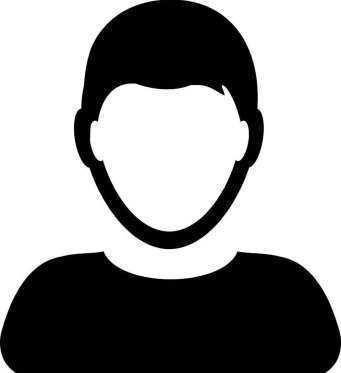 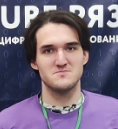 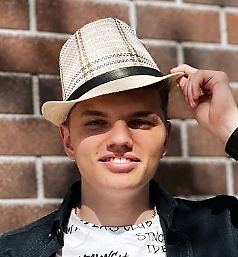 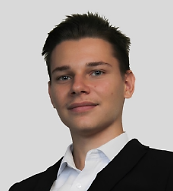 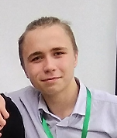 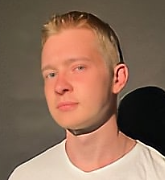 Спасибо за внимание!